Climate Change								1
Understanding Radiative Forcing
IPCC (Intergovernmental Panel on Climate Change)
Review of all data relevant to climate change
Over 800 scientists from almost 40 countries
Five reports: 1990 – 2014
Nobel Peace Prize in 2007
2014: over 3500 pages
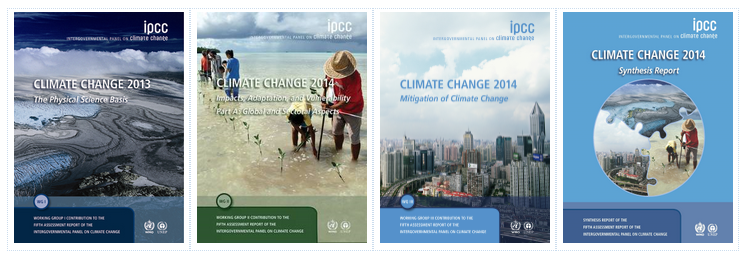 Photo courtesy IPCC
Climate Change								2
Understanding Radiative Forcing
IPCC (Intergovernmental Panel on Climate Change)
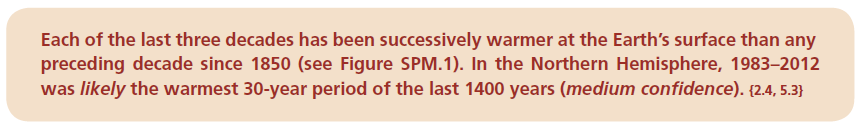 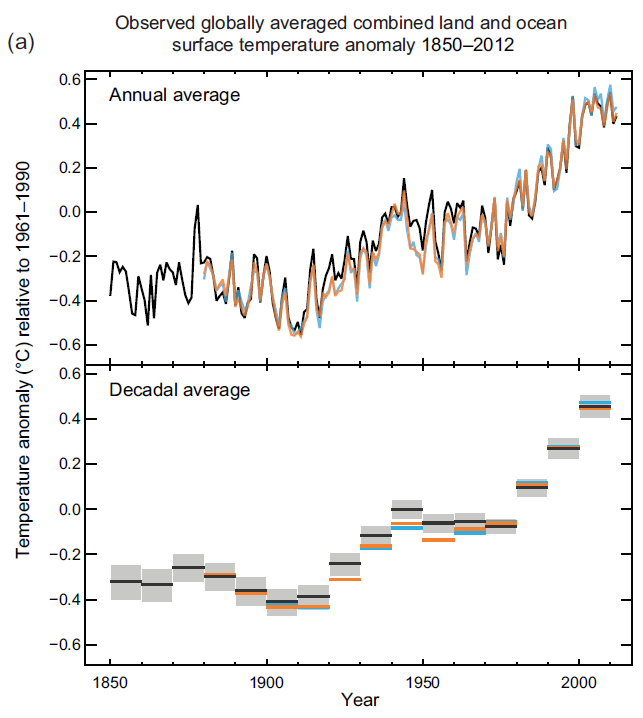 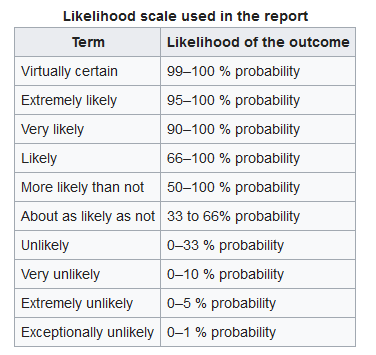 Figure & Text courtesy IPCC Summary for Policymakers
Climate Change								3
Understanding Radiative Forcing
IPCC (Intergovernmental Panel on Climate Change)

Radiative Forcing (RF): the affect a factor has on the Earth’s radiation budget
Factors: atmospheric constituent, land-use change
Positive RF: the factor warms the atmosphere
Negative RF: the factor cools the atmosphere
Relative to 1750 (pre-industrial revolution)
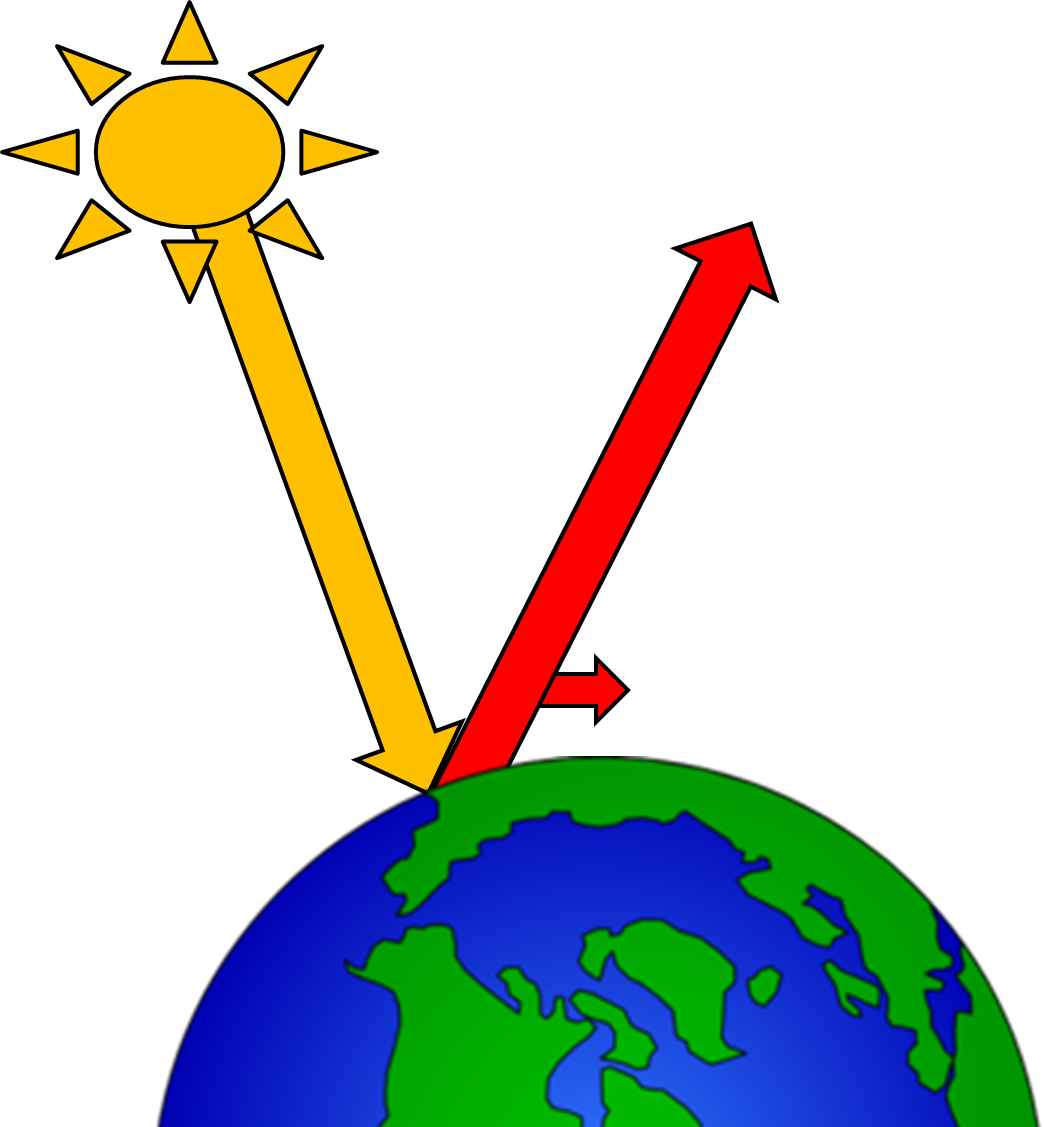 RF = Incoming Radiation – Outgoing Radiation
Climate Change								4
Understanding Radiative Forcing
IPCC (Intergovernmental Panel on Climate Change)

Radiative Forcing (RF): the affect a factor has on the Earth’s radiation budget (relative to 1750)
CO2 has increased from 280 ppm (1850) to 400 ppm
RF = 1.68 W m–2 
Today,  every m2 of the Earth’s surface atmosphere is warmer by the equivalent of 1.68 W due to CO2
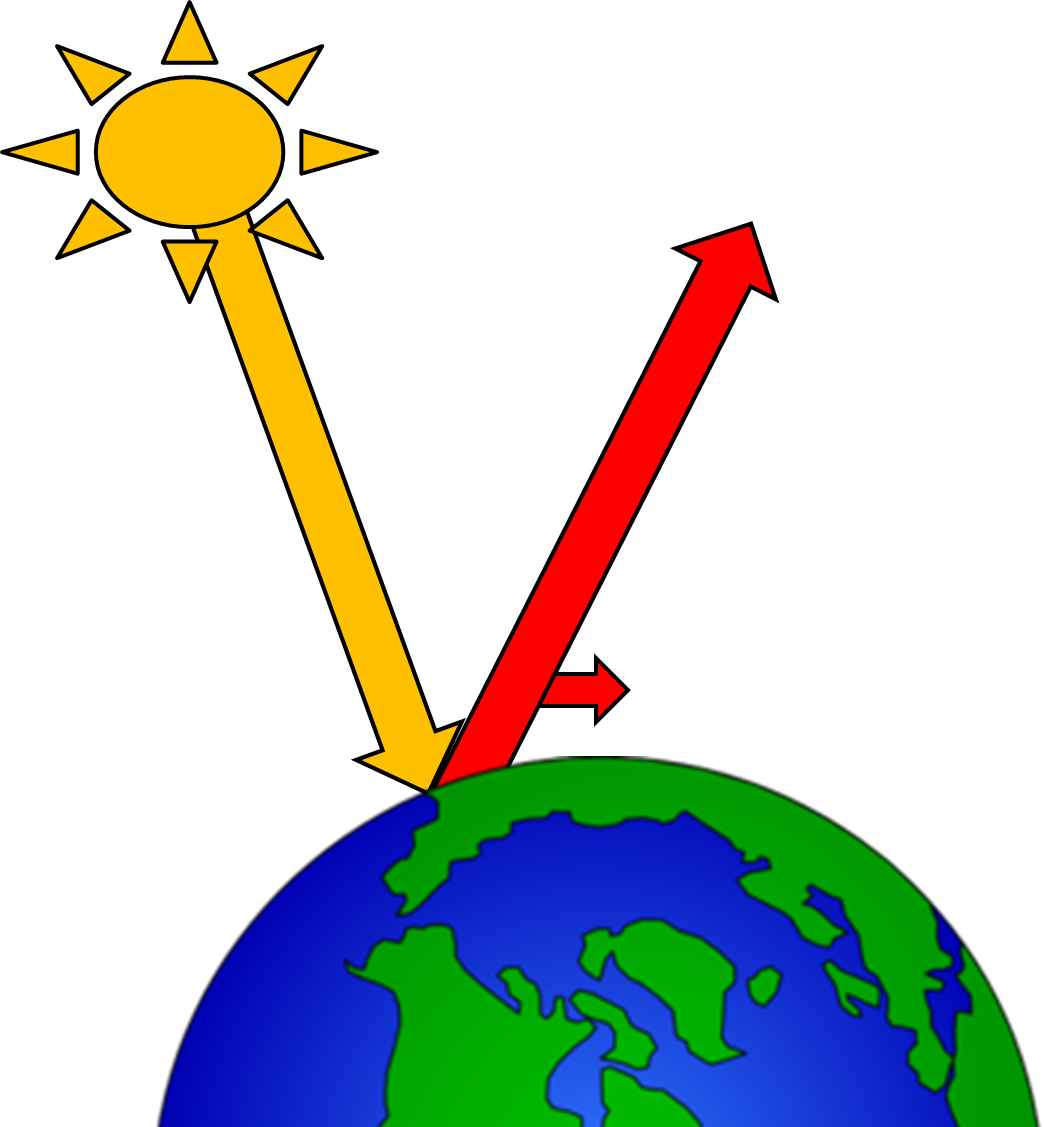 RF = Incoming Radiation – Outgoing Radiation
Climate Change								5
Understanding Radiative Forcing
IPCC (Intergovernmental Panel on Climate Change)

Radiative Forcing (RF): the affect a factor has on the Earth’s radiation budget (relative to 1750)
CO2 = 1.68 W m–2
Other factors: CH4, N2O, CFCs, land use change…

Overall RF ~ 2.29 W m–2
Uncertain: 1.13-3.33 W m–2
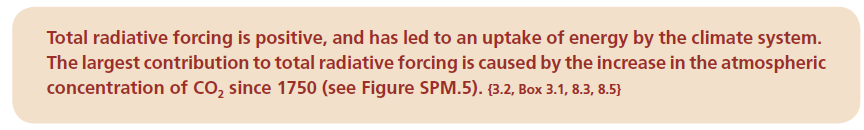 Text courtesy IPCC Summary for Policymakers
Climate Change								6
Understanding Radiative Forcing
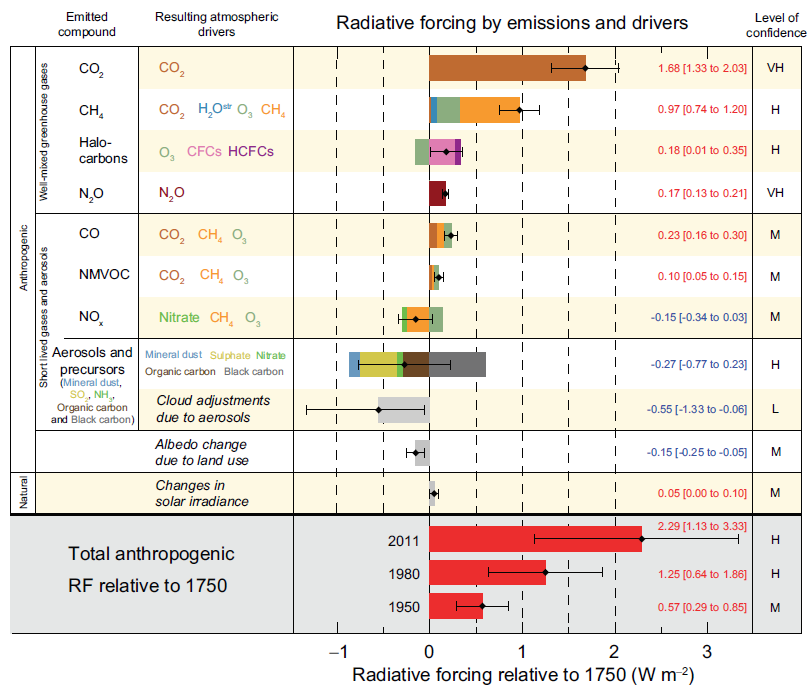 Figure courtesy IPCC Summary for Policymakers
Climate Change								7
Understanding Radiative Forcing
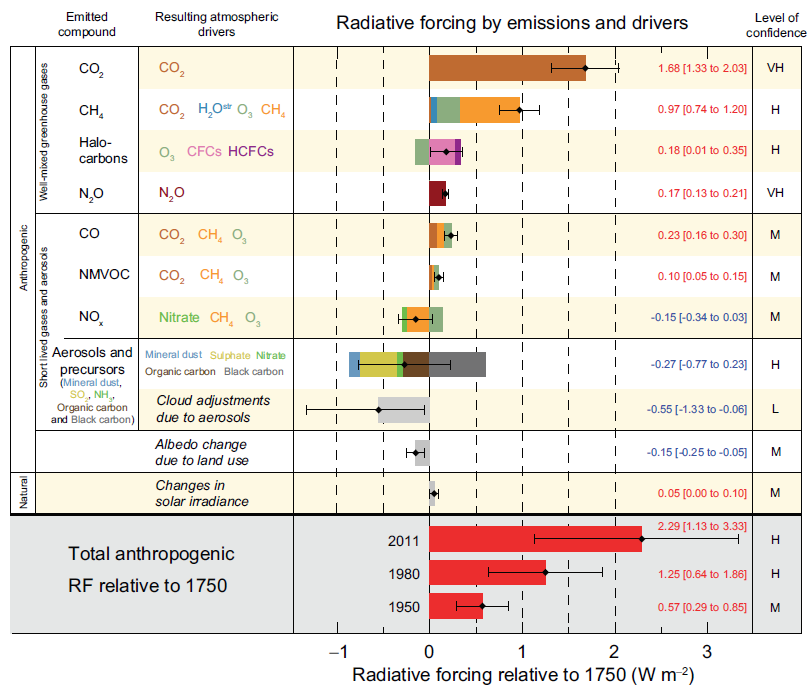 Very High
High


Medium
cool
warm
How these affect GHGs
Human
Emissions
RFs
(with uncertainties)
Figure courtesy IPCC Summary for Policymakers
Climate Change								8
Understanding Radiative Forcing
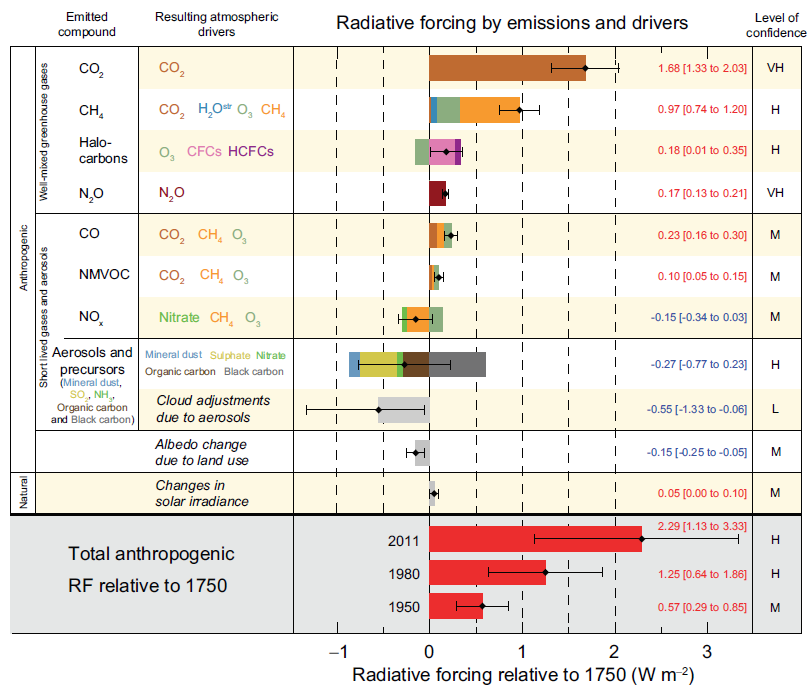 Very High
High


Medium



Low
Aerosols
& Clouds
Land Use
Changes in Sun
Figure courtesy IPCC Summary for Policymakers
Climate Change								9
Understanding Radiative Forcing
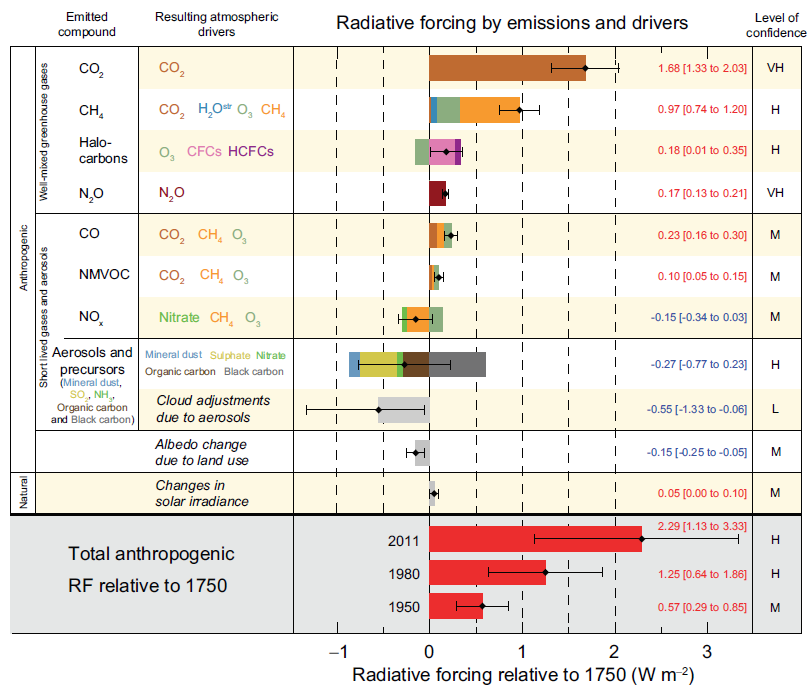 Sums
2011
1980
1950